2015 Immunization Statementhttps://www.adventist.org/official-statements/immunization/
The Seventh-day Adventist Church places strong emphasis on health and well-being. The Adventist health emphasis is based on biblical revelation, the inspired writing of E.G. White (co-founder of the Church), and on peer-reviewed scientific literature. As such, we encourage responsible immunization/vaccination, and have no religious or faith-based reason not to encourage our adherents to responsibly participate in protective and preventive immunization programs. We value the health and safety of the population, which includes the maintenance of “herd immunity.”
We are not the conscience of the individual church member, and recognize individual choices. These are exercised by the individual. *The choice not to be immunized is not and should not be seen as the dogma nor the doctrine of the Seventh-day Adventist Church.
This statement was voted by the General Conference of Seventh-day Adventists Administrative Committee in Silver Spring, Maryland, April 15, 2015.
*Note: double negative = positive. This stated in positive: “The choice to be immunized should be seen as the doctrine and dogma of the Seventh-day Adventist Church”
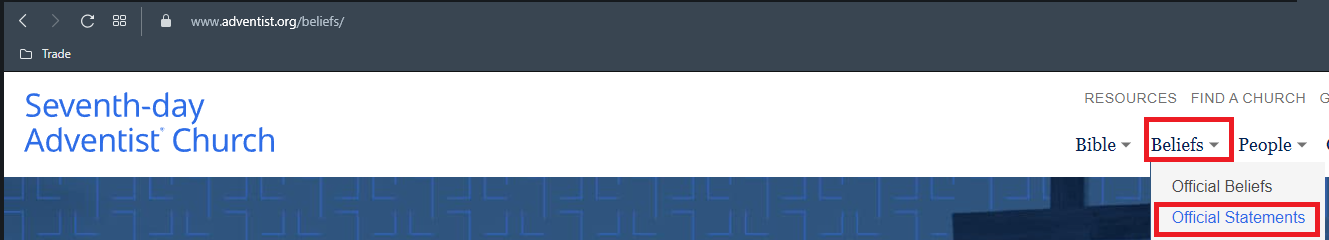 Statement found under:
 adventist.org
        >beliefs
               >official statements
We need to Reject Peer Reviewed Scientific Literature (PRSL)
The Adventist health emphasis (which is a matter of fundamental belief, namely belief 22, Christian Behavior) is based on: 
1. Biblical revelation (Fundamental 1: https://www.adventist.org/holy-scriptures/) 
2. Inspired writing of E.G. White (Fundamental 18: https://www.adventist.org/gift-of-prophecy/)
        NOT on peer-reviewed scientific literature – uninspired source, violates / conflicts with 28 fundamentals

If remove PRSL from statement: No statement, since the Bible and EGW are silent on immunization 

Not anti-vax, not anti-science, but pro fundamentals and inspired word
The Proposal
1. Congregation votes in business meeting to reject the GC ADCOM statement.  
2. Letter informing all levels of leadership (conference, union, division, GC) of this vote (example below)
3. Encourage other congregations to be informed and take action
Example Letter: We write to you from XYZ Congregation SDA Church, of the ABC Conference (State C), of the XYZ Union Conference (?UC), of  XYZ Division (?D). At our Business Meeting of DD MONTH YEAR, the following statements of SDA General Conference (GC) ADCOM were critically reviewed and considered:
           ADCOM statement dated 2015 as available at: https://www.adventist.org/official-statements/immunization/
          ADCOM statement dated 2021 as available at: https://www.healthministries.com/reaffirming-adventist-church-response-to-covid-19/ statements were not voted in GC, and elevate “peer-reviewed scientific literature” as a basis for the SDA Health Message. Given that PRSL is uninspired, and there is a conflict with the 28 Fundamentals which only acknowledge the Bible and Spirit of Prophecy, these statements are of, nor should be published as official statements of, the SDA Church. 
We petition the GC EXCOM to publicly withdraw these statements and apologize for: (1) allowing such statements to be published and (2) the subsequent harm caused. In our view these ADCOM Statements have severely impacted and undermined the foundation and principles of Religious Liberty as practiced and upheld by our Church Members. Thank you for your cooperation and assistance in this regard.
Christian greetings,”